עשר שנות לימוד
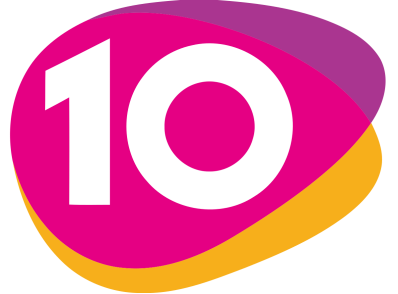 על המורים להכין עם התלמידים תלקיט שמשקלו 30% ועל התלמידים להבחן בבחינה שמשקלה 70%. 

התלקיט הוא חלק מהציון הסופי, הוא גם הכנה לבחינה והוא כולל:
התייחסות לסיפור אחד ולשני שירים או ליצירת אומנות אחת במקום השירים, הכרת סוגי טקסטים, כתיבת קו"ח או מכתב רשמי, כתיבת סיכום בורר, סמיכויות, שם המספר ותחביר או מערכת הצורות. 

באתר ישנן 3 חוברות: חוברת הדרכה ומיומניות, חוברת לשון וחוברת יצירות ופרשנותן.
דגשים לתלקיט
תלקיט שבתוכו משימה אחת מכל נושא הוא מקיף ומספק. התלקיט מכיל:
סיפור קצר- יש לבחור אפשרות אחת מבין הסיפורים המוצעים. לתלקיט ניתן להכין על הסיפור: קומיקס/ גרף/ חוות דעת של התלמיד על הסיפור/ מענה לשאלה וכדומה.
התייחסות לשני שירים או לתמונה – כתיבת חוות דעת על השיר או מענה לשאלה על השיר, או תיאור תמונה והבעת עמדה על תכניה. 
הבנת הנקרא- הכרות עם סוגי הטקסטים: מידעי, טיעון ולא מילולי.
הבעה- מילוי תרשים וכתיבת סיכום בורר.
כתיבת קו"ח או מכתב רשמי. 
לשון- 
שם המספר. מספר תרגולים שנעשו בכיתה.
מערכת הפועל או תחביר. תרגול שנעשה בכיתה. 
סמיכות. תרגול שנעשה בכיתה. 
 ניתן לצרף גם מבחן מתכונת, נתון לשיקול הדעת של המורה.
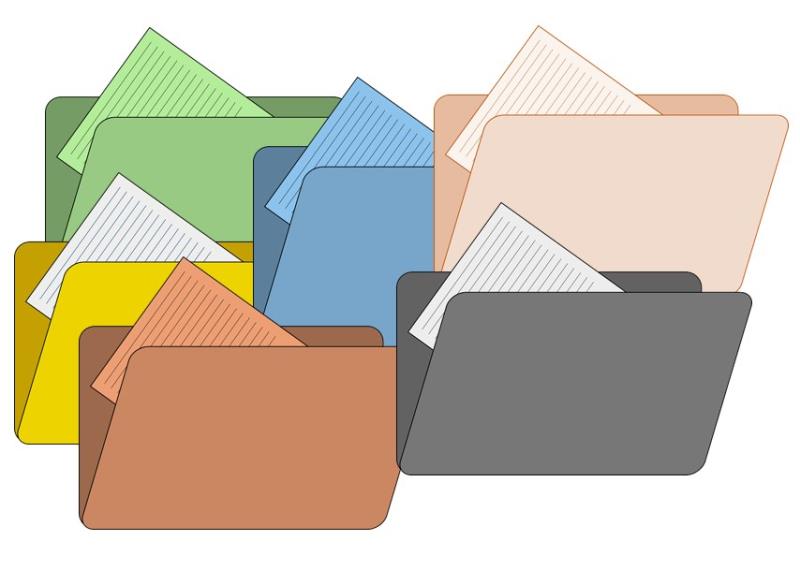 סיפורים
ישנה חוברת באתר- מדריך למורה, שכוללת סיפורים שירים ותמונות. 
השירים עודכנו ויש לבחור מתוכם שניים בתוכנית החדשה. 
ניתן לבחור במקום שירים יצירת אומנות אחת. 
נותר מבחר מצומצם של סיפורים.  הסיפורים עוסקים בעיקר בנושא: בין הדורות. בבחינה תופענה שלוש שאלות רק על הסיפורים, והתלמיד עונה על אחת מהן. מותר לתלמיד להביא את הסיפור עימו לבחינה.
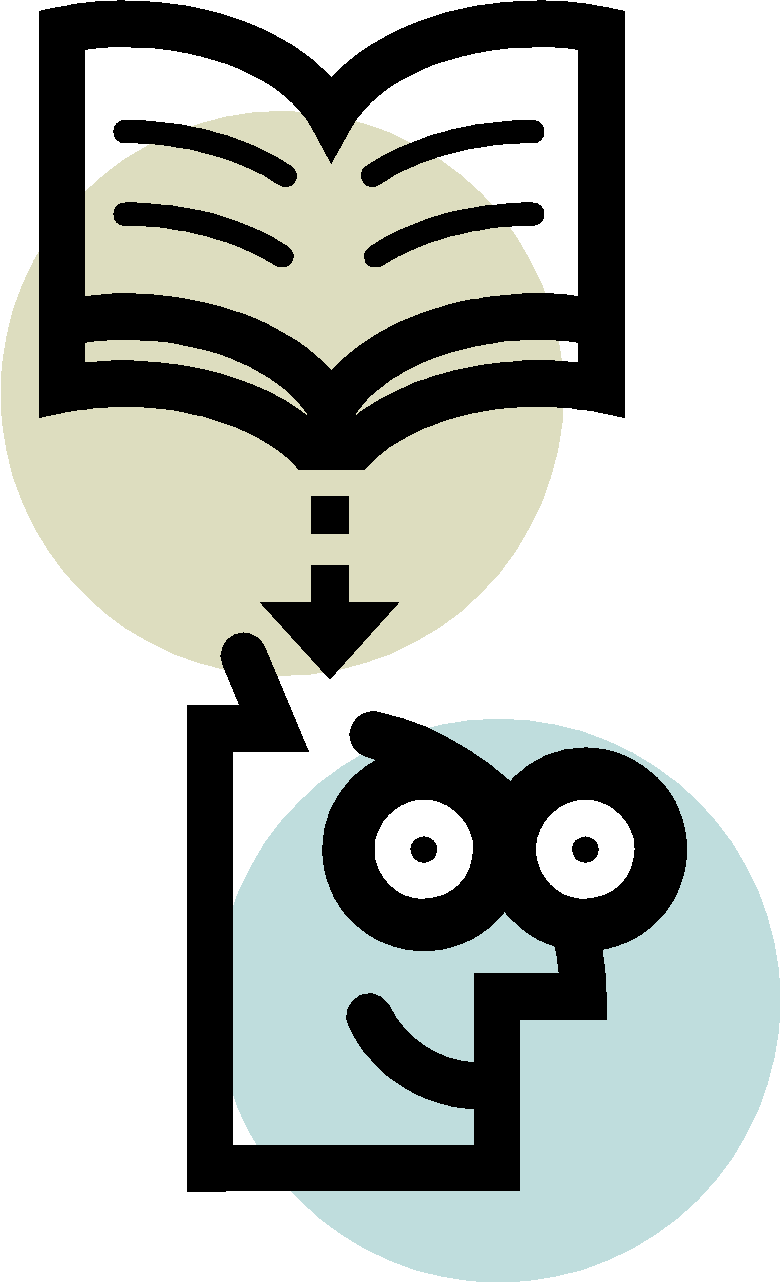 סוגי טקסטים
התלמידים צריכים להכיר טקסט מידע, טקסט עמדה- טיעון, טקסט לא מילולי: תרשים, טבלה, קריקטורה.

בבחינה מופיע טקסט, ועליו נשאלות שאלות של הבנת הנקרא.
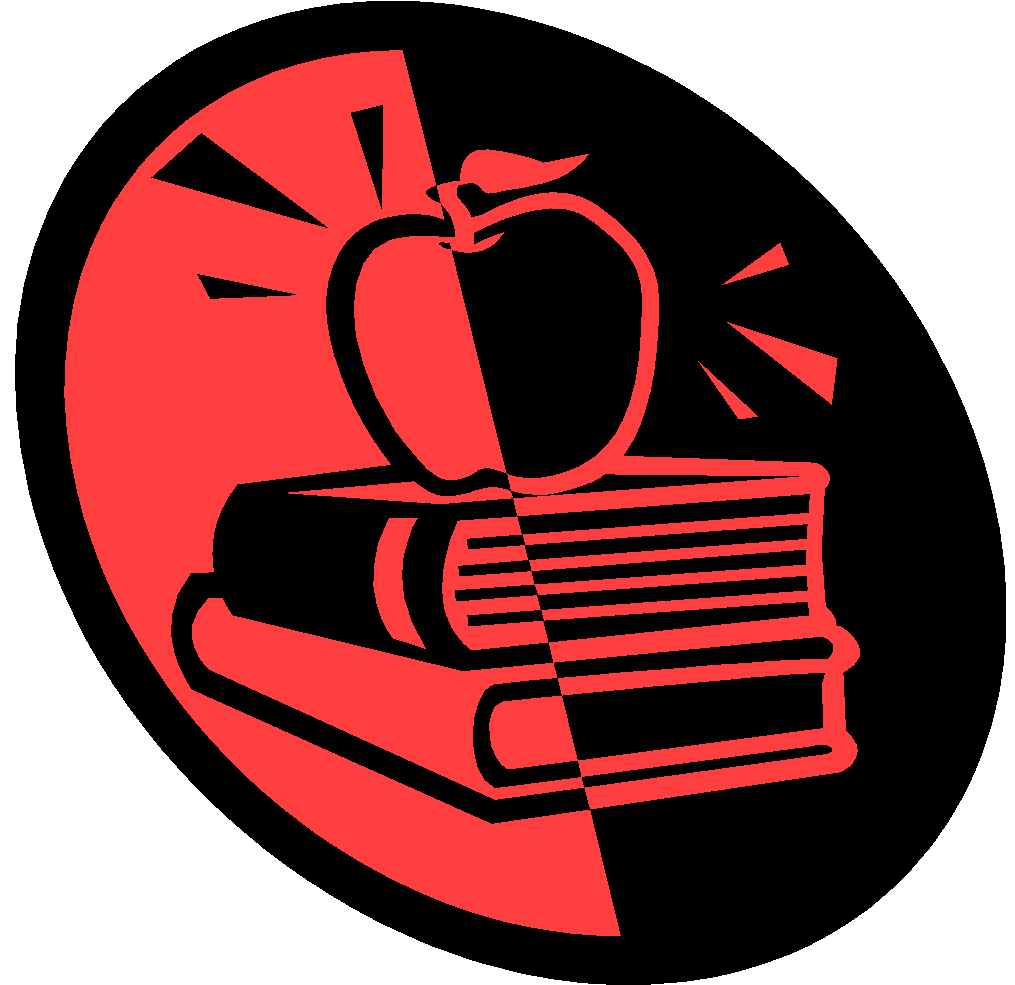 כתיבת קו"ח או מכתב רשמי  - בחירה
על המורה ללמד את התלמידים לכתוב קורות חיים או מכתב רשמי. 
בבחינה יופיע סיפור של אדם והתלמידים שבחרו אפשרות  זאת יצטרכו לדלות נתונים וליצור מהקטע קורות חיים לאותו אדם. 
בבחינה מופיעים שני נושאים והתלמידים שבחרו בזאת בוחרים אחד מהם וכותבים עליו מכתב רשמי. למשל:  החברה למתנסים שוקלת תלבושת אחידה לתלמידי היל"ה. כתבו מכתב למנהלי החברה ובו הביעו את דעתכם על הנושא.
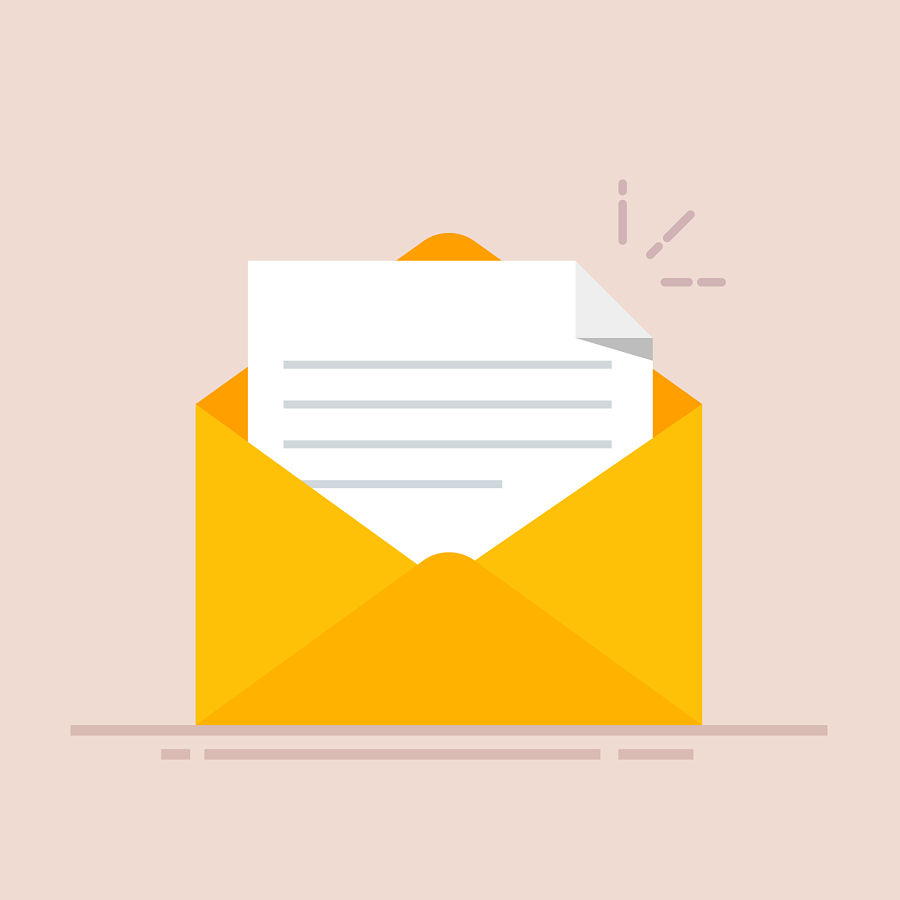 סיכום בורר
על התלמידים להכין על אותו הקטע שהופיע בבחינה עם שאלות ההבנה עליהן השיבו, סיכום בורר. 
סיכום בורר פירושו לדלות מהקטע את המידע שהם נדרשים למצוא, ולכתוב בקצרה במילים שלהם את סיכום הדברים האלה.
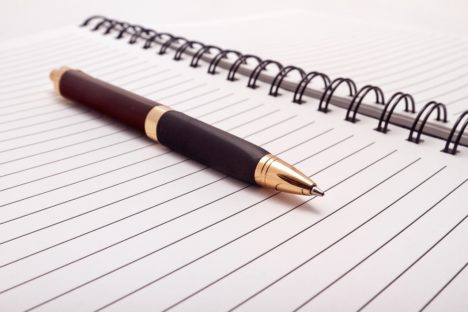 סמיכויות – בבחינה יש טבלה אותה על התלמידים למלא:
שם המספר
על התלמידים להבחין בין זכר לנקבה.
להכיר את צורת הסמיכות במספרים: ששת הימים\ עשרת הדברות, שְלוש הילדות.
להכיר כללים בסיסיים כמו:
לדעת שתאריך כותבים בזכר : תשעה באב
מאות = נקבה 
אלפים = זכר 
להכיר מספר סידורי – ראשון, שני, שלישי...
ולדעת שעד המספר10   שם העצם יופיע ברבים –למשל:  יש לי חמישה שקלים.
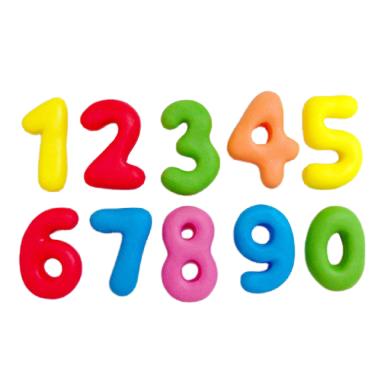 תחביר או מערכת הצורות - פועל
מערכת הצורות - הפועל
תחביר
על התלמידים לזהות שורשים שלמים ומרובעים.
זמנים
בניינים
על התלמידים לזהות:
משפט פשוט
משפט מחובר (מאוחה)
משפט מורכב. 
וכן לזהות נושא, נשוא, משלים פועל ומשלים שם.
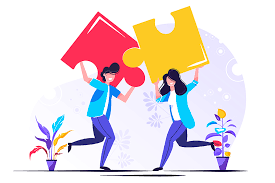 תחביר – סוגי משפטים
משפט פשוט – משפט בו יש רק נושא אחד ורק נשוא אחד. 
למשל: דני אכל תפוח. 
משפט מאוחה – שני משפטים עצמאיים שחוברו בעזרת מילת קישור. 
למשל: דני אוהב תפוחים, אבל הוא לא אוהב בננות. 
משפט מורכב – שני משפטים שיש תלות ביניהם. למשל:  כשדני ישב על ספסל בגינה, הוא אכל תפוח.
תחביר – תפקיד תחבירי של מילה:
הנשוא במשפט הוא הפועל:
דני הקטן אכל תפוח.
הנושא – מי שעשה את הפעולה: 
דני הקטן אכל תפוח. 
משלים הפועל הוא מילה המתקשרת לפועל והוא עונה פעמים רבות על השאלה מה:
דני הקטן אכל תפוח. 
משלים השם הוא מילה שמתקשרת לשם עצם ולא לפועל:
דני הקטן אכל תפוח. משלים שם עונה על השאלה – איזה?
מערכת הצורות - הפועל
שורש של מילה אנו מוצאים בעזרת הנוסחה: 
    "מה עשה הוא אתמול"?
     למשל : אכלתי עוגה. 
     הוא אתמול אכל. עוגה.
     השורש: אכ"ל.

בניינים: ישנם שבעה בניינים – פעל (קל) נפעל, הפעיל הופעל, פיעל פועל, והתפעל. 
זמנים: עבר, הווה (בינוני), עתיד וציווי.
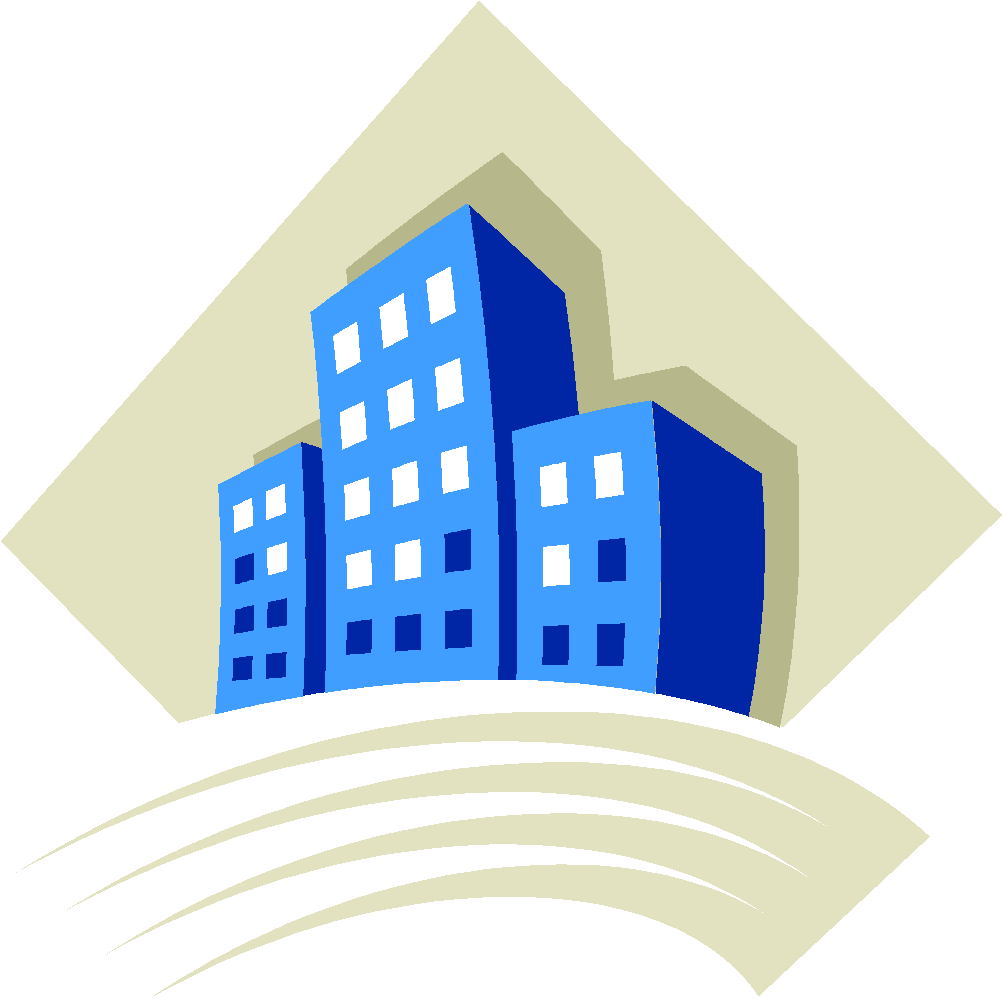